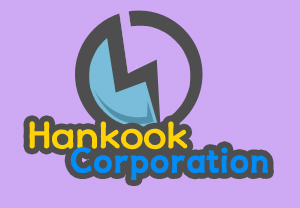 Aging society
목차
1
2
3
4
고령화 사회란
고령화 사회의 원인
국내 고령화 인구 추이
고령화 사회의 문제점과 해결방안
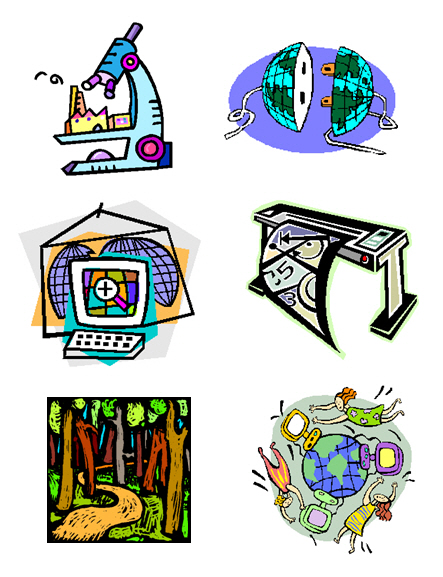 1. 고령화 사회란
Aging society
The proportion of the elderly population is significantly higher compared to other societies
As the average life expectancy increases, it progresses into an aging society
고령화 사회
다른 사회와 비교할 때 노령인구의 비율이 현저히 높아가는 사회로 대한민국을 포함한 일부 국가에서는 의학의 발달, 생활수준과 환경의 개선으로 평균수명이 높아지면서 고령화 사회로 진행
2. 고령화 사회의 원인
저출산
고령화
사회적
역사적
3. 국내 고령화 인주 추이
단위 : 천명, %
4. 고령화 사회의 문제점과 해결방안
문제점
해결방안
일자리창출
재도적
사회참여
대책
프로그램개발
새로운 훈련
복지시설확층
사회적
여가활동
노인분양
교육기회제공
삶의 질 향상